Demography
David R. Maidment
GIS in Water Resources Fall 2016
Overview of Demographic Data
Michael Ratcliffe
Geography Division
US Census Bureau
Data Tabulation Programs
Decennial Census of Population and Housing: every 10 years 
Population Estimates and Projections Program:  every year
Small Area Income and Poverty Estimates Program:  every year
American Community Survey: every year
Economic Census: every 5 years
Local Employment Dynamics Program:  every year
Census of Governments: every 5 years 
Over 100 Annual, Quarterly or Monthly Surveys, including 13 principal economic indicators
(Political Reapportionment)
(Socioeconomics)
American Community Survey
Source of detailed demographic and housing characteristics, including:
Income
Language spoken at home
Educational attainment
Occupation
Place of work and journey to work
Data collected annually from approximately 3 million households per year.  Approximately 250,000 households per month.
Data collected throughout the year—produces period estimates rather than point estimates.
http://tigerweb.geo.census.gov/datamapper/map.html
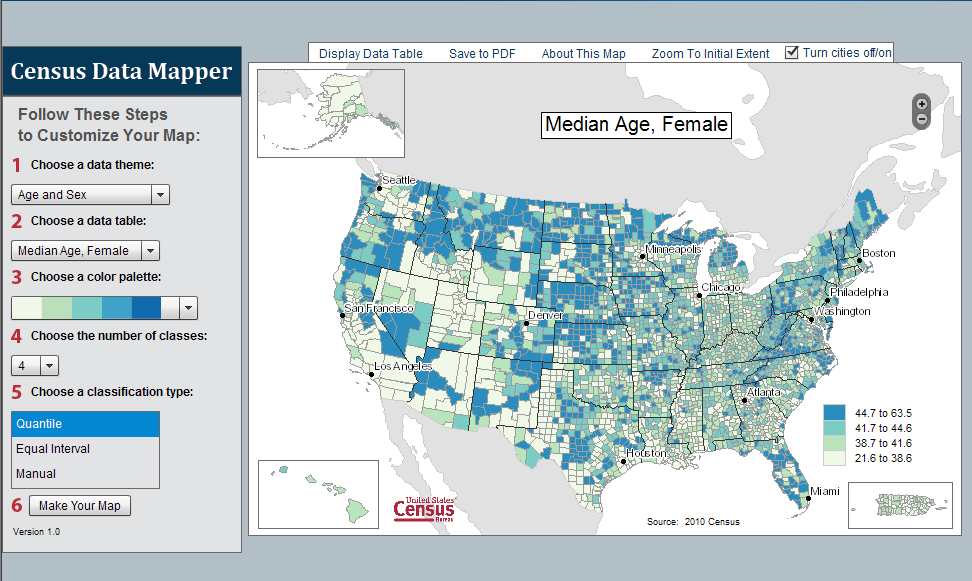 [Speaker Notes: Publically released visualization tool.  Allows users to create custom maps that are suitable for inclusion in publications.  The Bureau did not previously offer this capability.]
Census Tract Thematic Map Viewerhttp://www.census.gov/population/metro/data/thematic_maps.html
[Speaker Notes: Provides tract-level data to analyze distributions of demographic characteristics within metropolitan and micropolitan statistical areas and counties outside CBSAs.]
2011 Language Mapperhttp://www.census.gov/hhes/socdemo/language/data/language_map.html
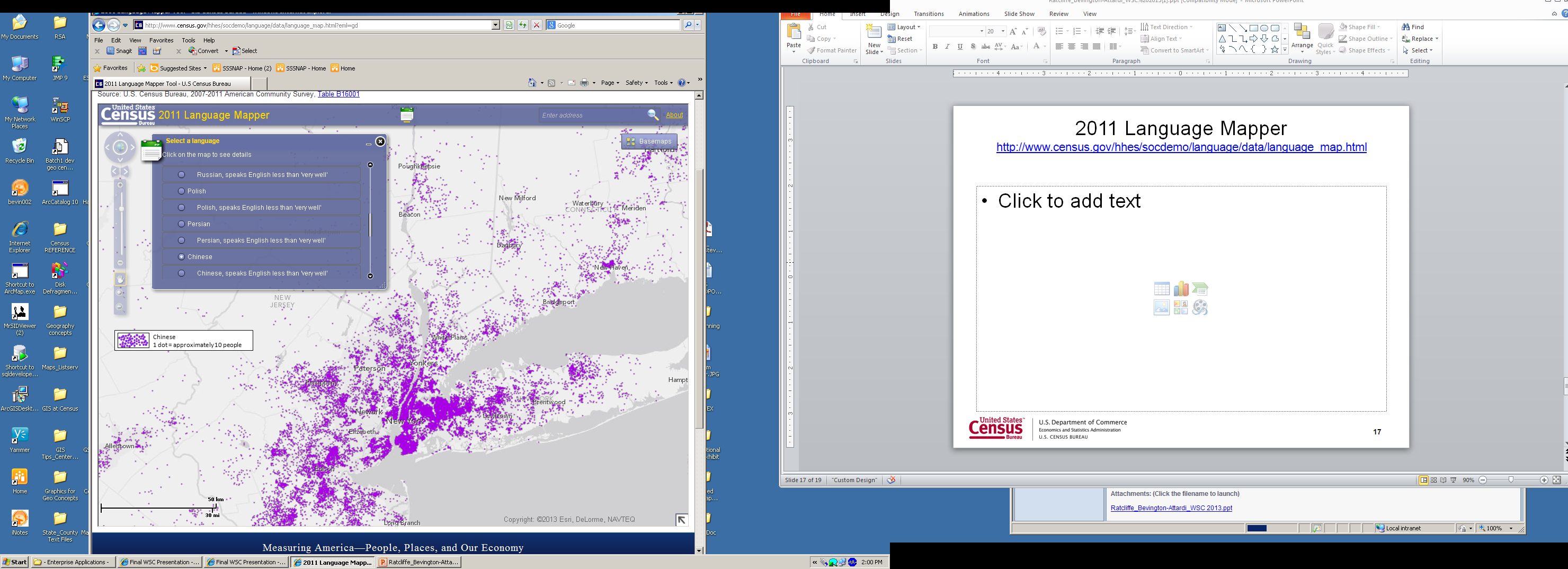 [Speaker Notes: One of the more recent on-line mapping tools to be released in Census Flows Mapper.  This tool provides the ability to access and map county-to-county migration flow data from the ACS 5-year dataset.  

These data previously were available only via a complex data matrix containing information for each pairing of the nation’s 3,143 counties.  

Census Flows Mapper enables the most novice user to view migration data.  It also provides experienced migration analysts with an easy means to gain a quick overview of migration trends before diving deeper into the data.]
Migration of People
http://flowsmapper.geo.census.gov/flowsmapper/map.html
[Speaker Notes: Based on the same technology GEO worked with ECON to develop the Census Flows Mapper which shows county-to-county migration from the American Community Survey 5-year data.]
Social Explorer
http://www.socialexplorer.com/
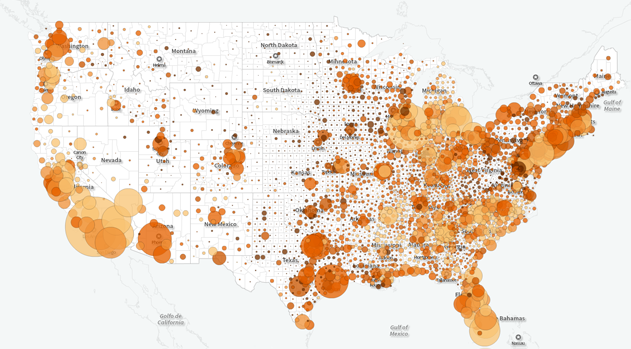 Hierarchy of Census Geographic Entities
74,000
220,000 (avg 600 households/block grp)
US Population: 316 millionUS Households: 133 million
11,000,000
10
[Speaker Notes: This diagram depicts the geographic hierarchy, as a series of nesting relationships, based on the legal, administrative, or areal relationships of the entities.    For example, a line joining the lower-level entity “place” and the higher-level entity “state” means that a place cannot cross a state boundary.]
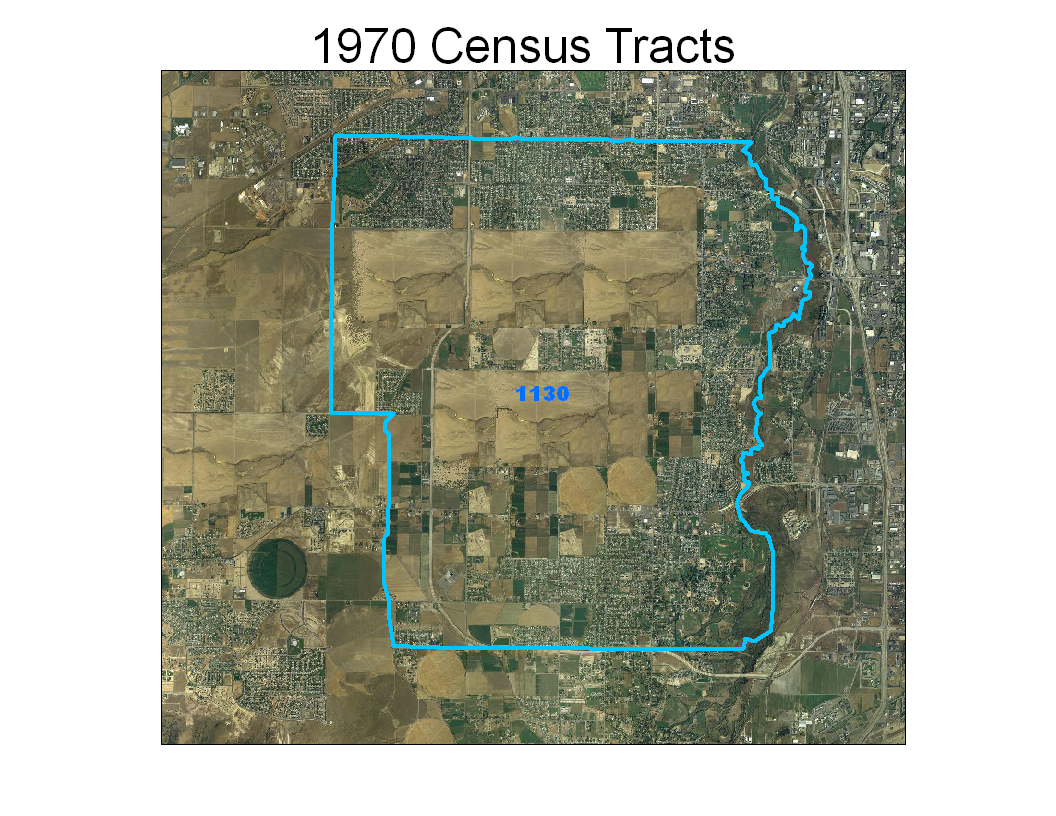 [Speaker Notes: The next few slides show an example of an area where population continues to grow and therefore the census tract is split over the decades.  

This is the original tract 1130 in South Jordan City, Utah during the 1970 Census]
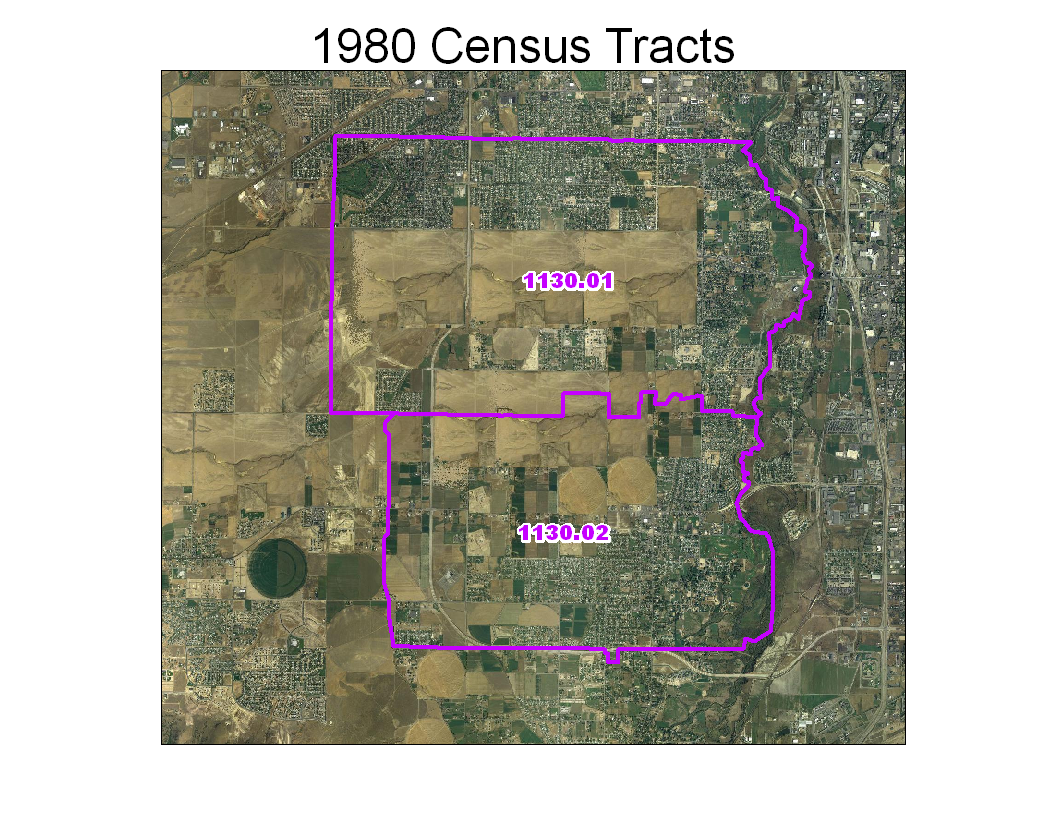 [Speaker Notes: For the 1980 Census, enough growth occurred to split the original tract 1130 into two new pieces.  Note the tract suffixes .01 and .02.]
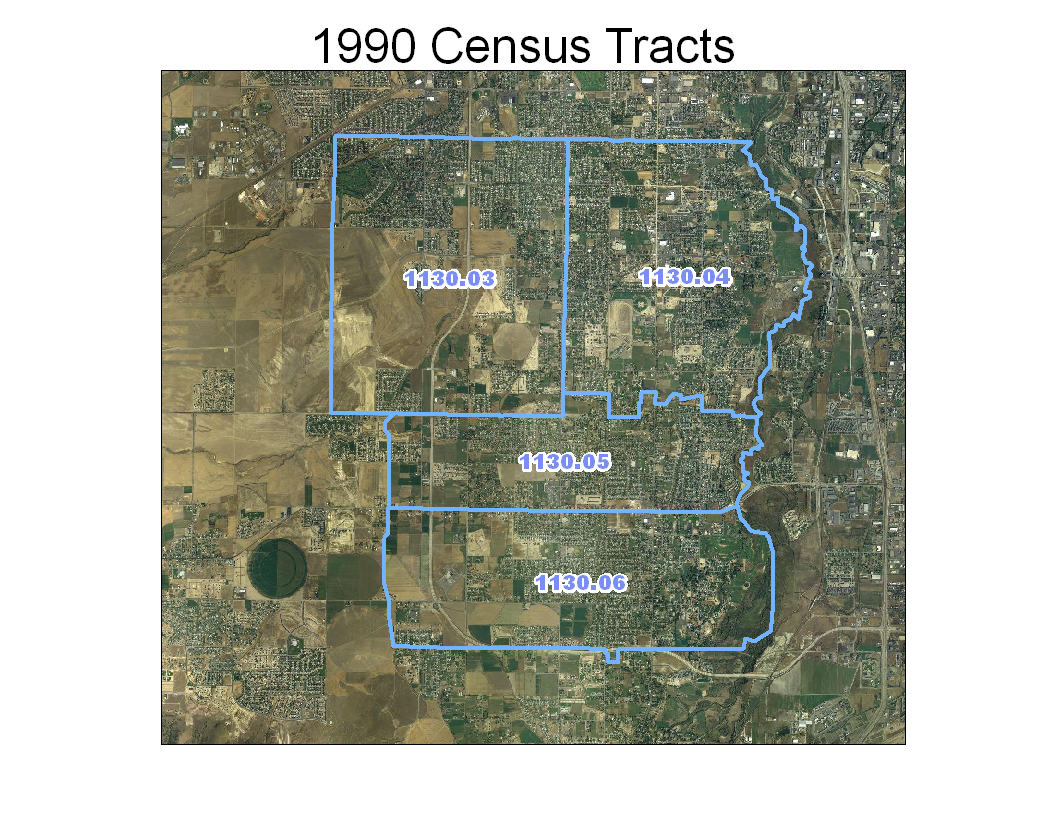 [Speaker Notes: For the 1990 Census, growth has again continued at an accelerated pace requiring the two tracts from 1980 to be split further.  Notice the original suffixes are no longer used and new ones are provided.]
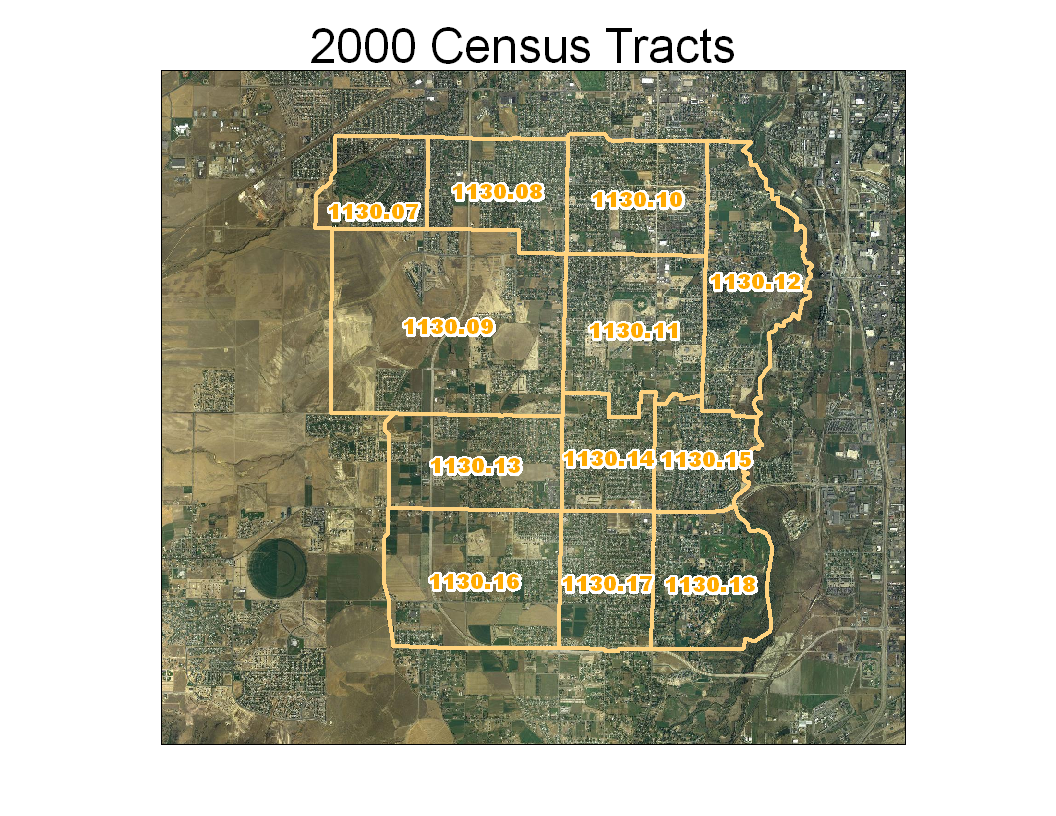 [Speaker Notes: Finally in the 2000 Census, the four tracts from 1990 had to be further sub-divided.  Once again, the tract suffixes from 1990 are no longer used and new ones are given.  You can see that the original outline of tract 1130 still exists, so you can compare the data from 2000 to the same geographic area in 1970.]
Profile Maps of States
http://www2.census.gov/geo/maps/dc10_thematic/2010_Profile/2010_Profile_Map_Texas.pdf
North Carolina Population Profile
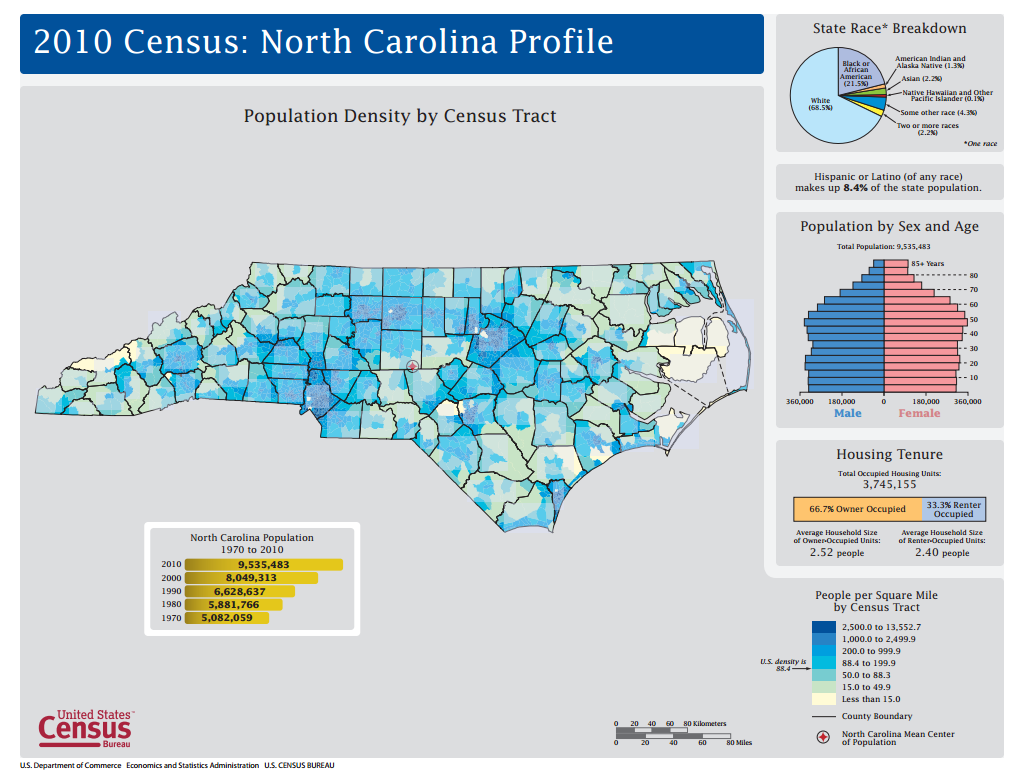 http://www2.census.gov/geo/maps/dc10_thematic/2010_Profile/2010_Profile_Map_North_Carolina.pdf
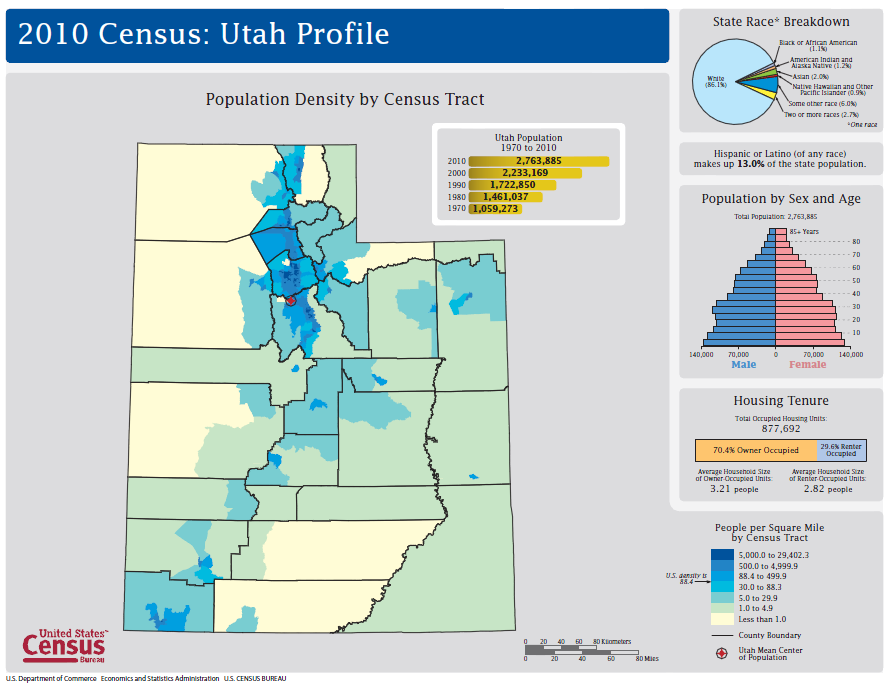 http://www2.census.gov/geo/maps/dc10_thematic/2010_Profile/2010_Profile_Map_Utah.pdf
Age Distribution of Population
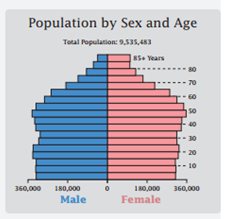 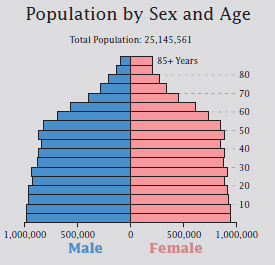 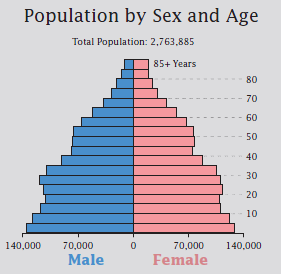 North Carolina
Texas
Utah
Center of Population of the United States
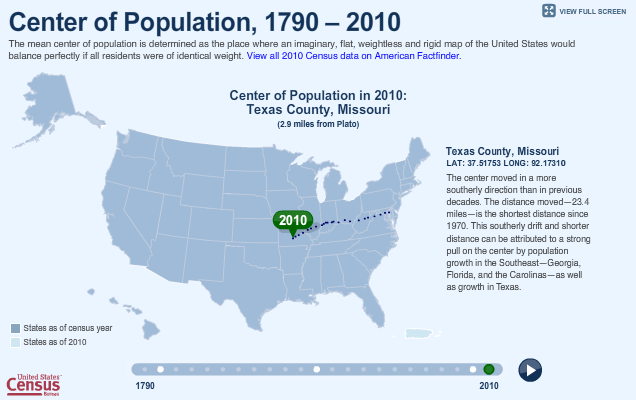 http://www.census.gov/2010census/data/center-of-population.php
Population Change 2000-2010
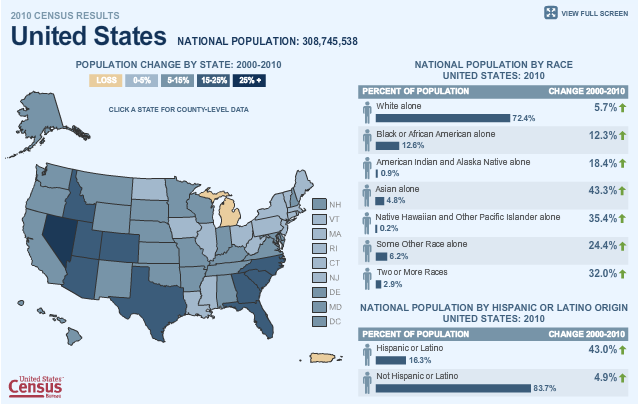 http://www.census.gov/2010census/data/
A house in North Carolina
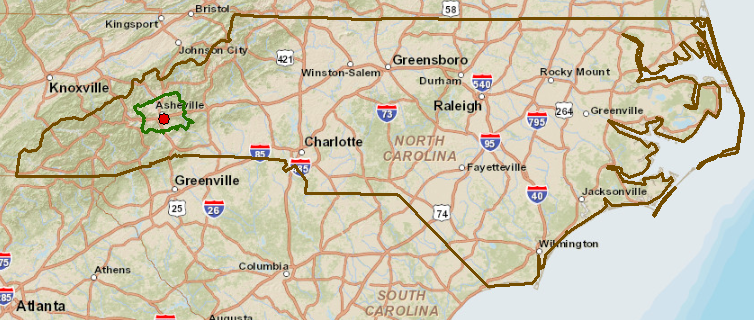 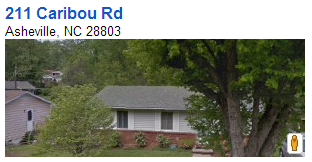 Buncombe County
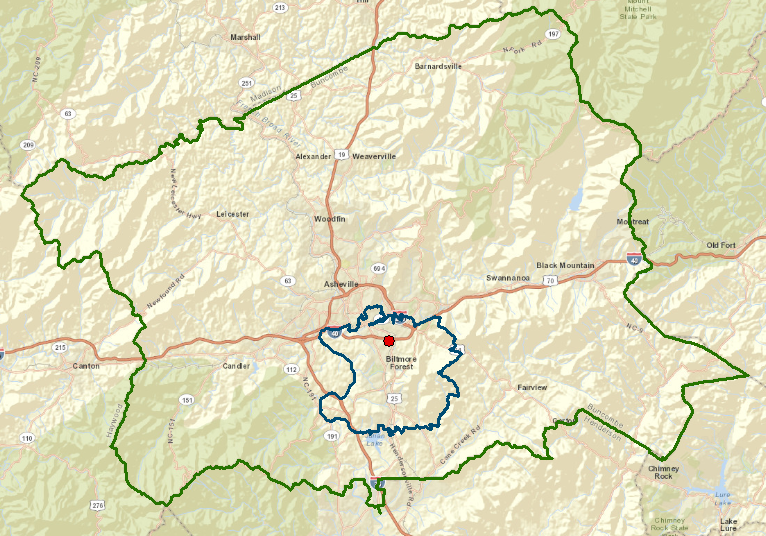 County boundary
House
Zip code boundary
ZipCode 28803
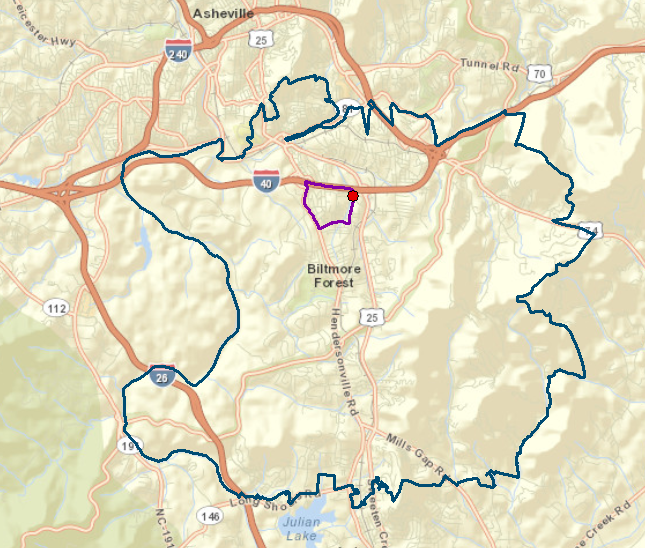 House
Census block group boundary
Zip code boundary
Census Block Group 370210020004
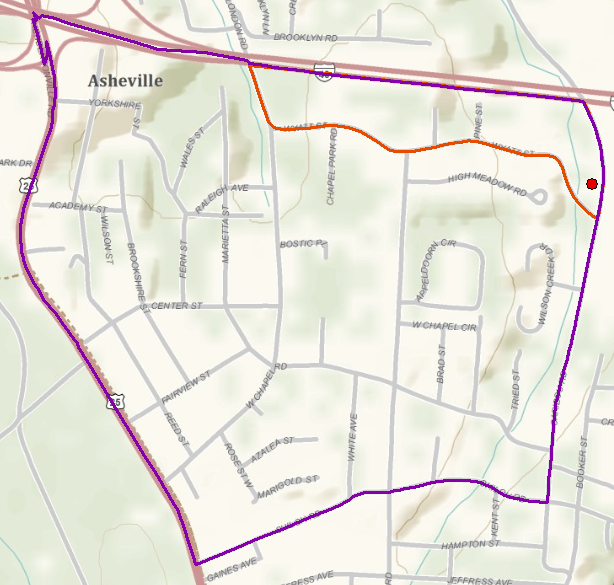 Census block boundary
House
Census block group boundary
This is used for the American Community Survey each year
There are 220,000 census block groups in the United States
Census Block 370210020004000
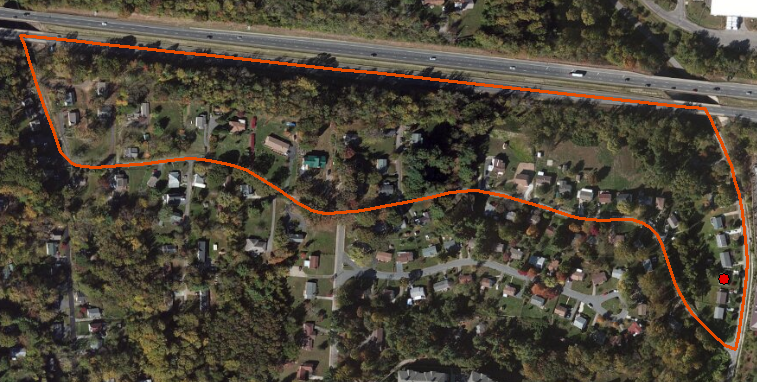 211 Caribou Rd
This is used for the Census of Population each 10 years
There are 11,000,000 census blocks in the United States
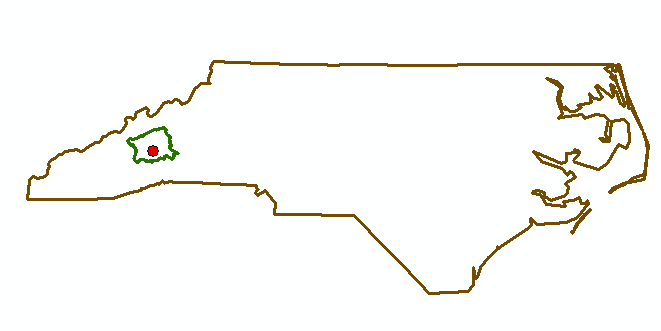 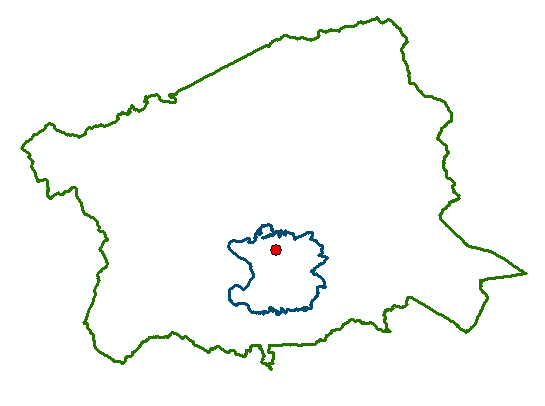 North Carolina
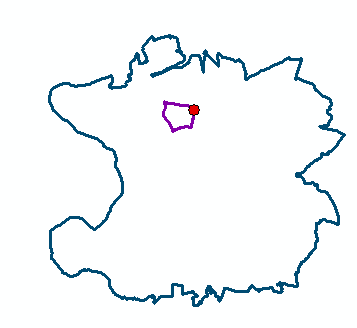 Buncombe County
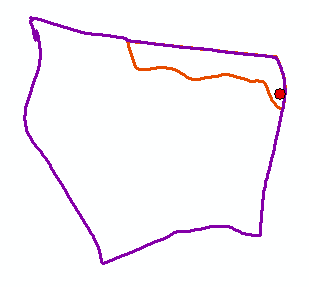 Zip Code 28803
Census Block Group 370210020004
Scales of 
Data Aggregation
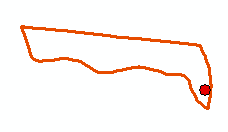 Census Block 370210020004000
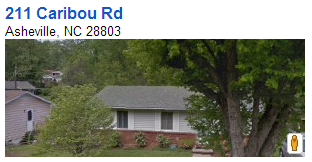 A single property – 211 Caribou Rd
Census Block Groups for the US
http://www.caee.utexas.edu/prof/maidment/giswr2014/census/census.gdb.zip (308MB)
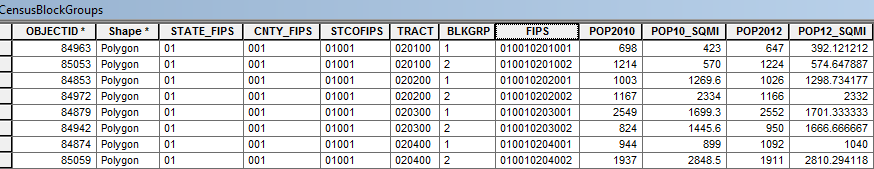 State
County
Tract
Block Group
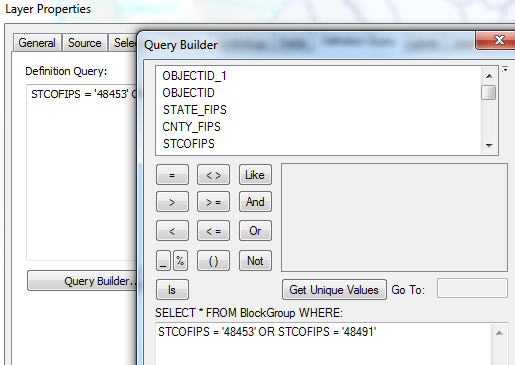 Definition query to isolate Travis and Williamson Counties
Census Block Groups in Travis and Williamson Counties
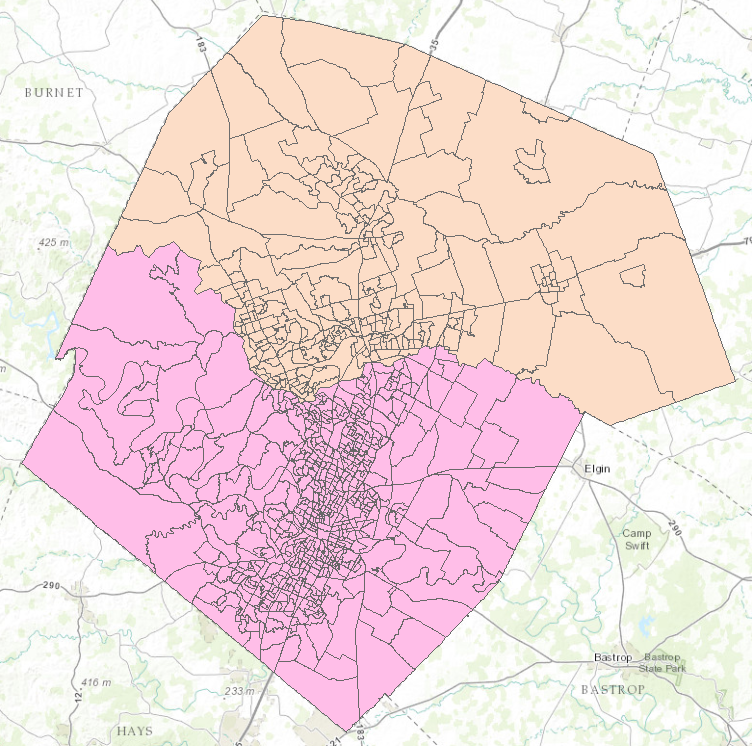 Williamson County
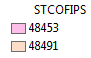 Travis County
Demographic Analysis
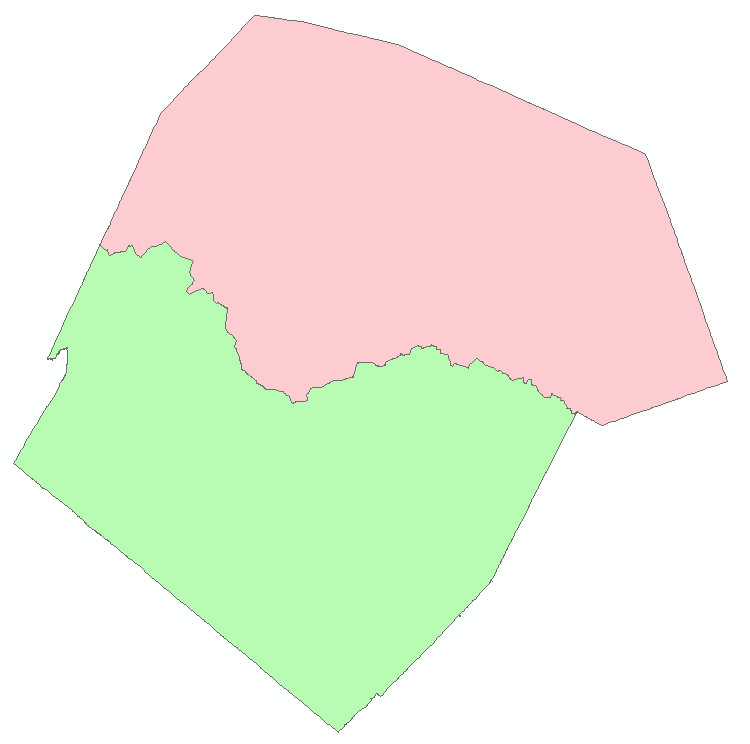 Williamson
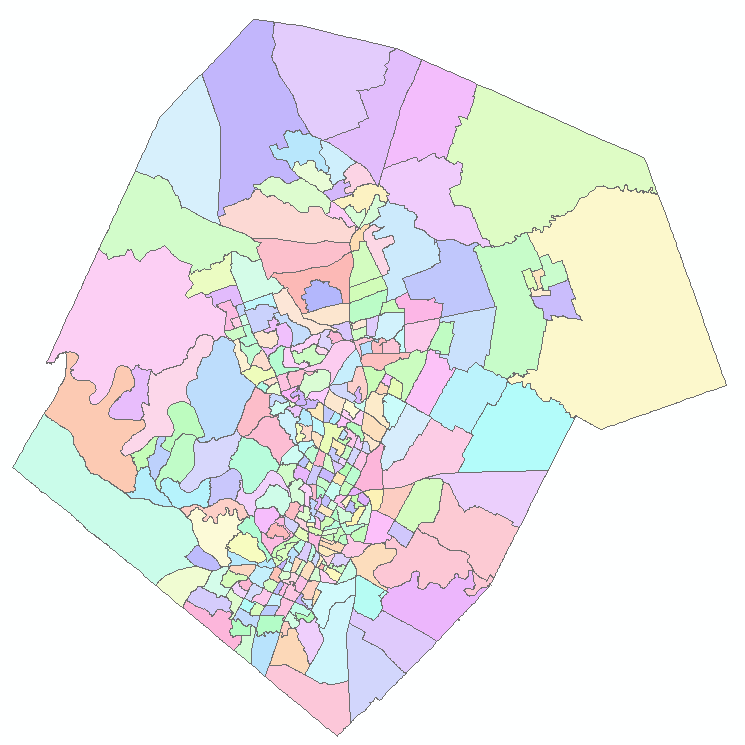 Travis
Two Counties
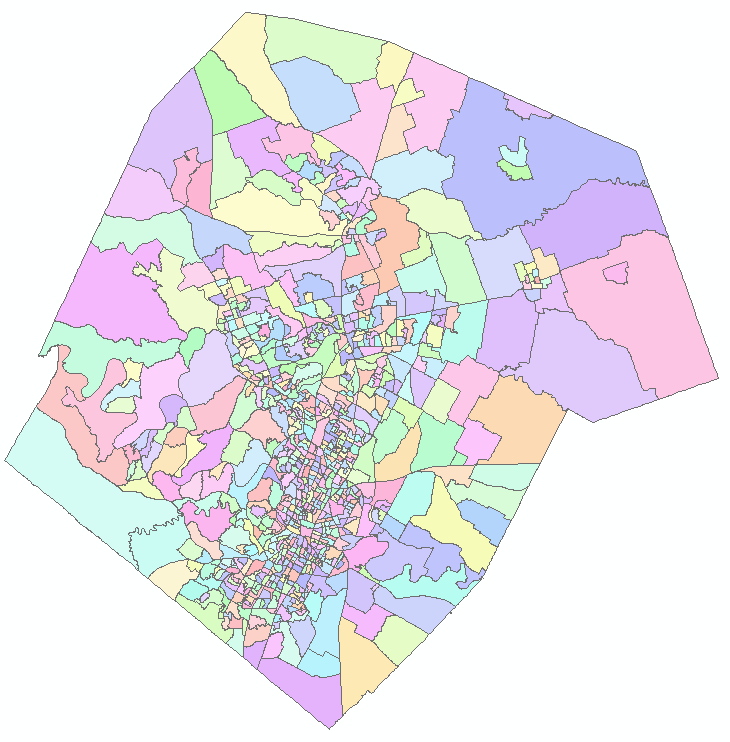 307 Tracts
823 Block Groups
UT Demography
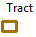 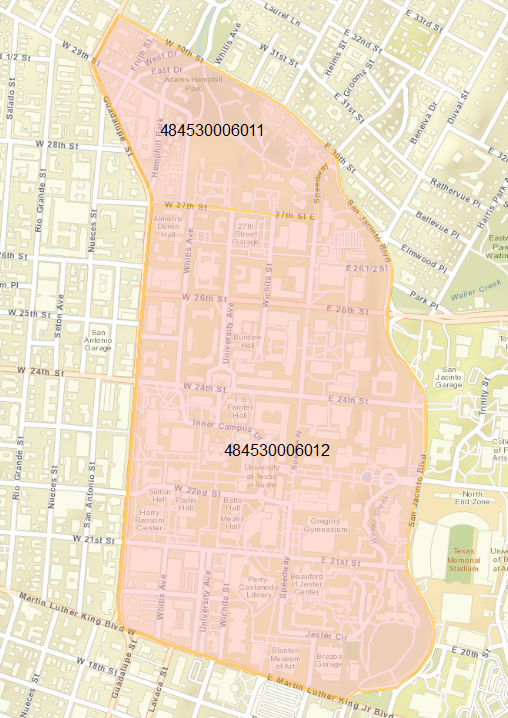 Census Block Groups
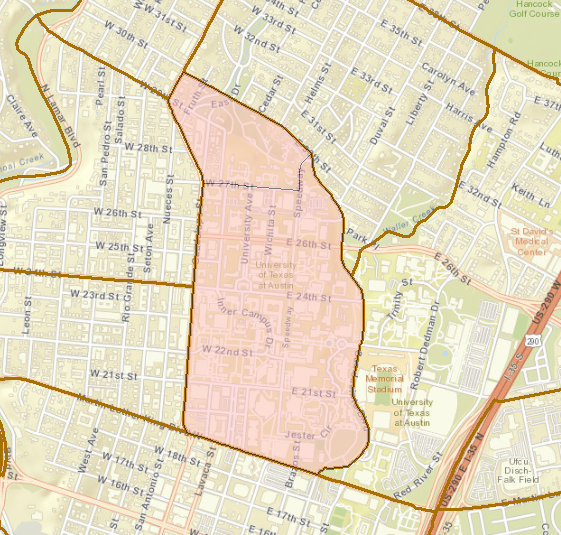 UT Campus
48 453 000601
Characteristics of Vulnerable Populations?
Median Household Income
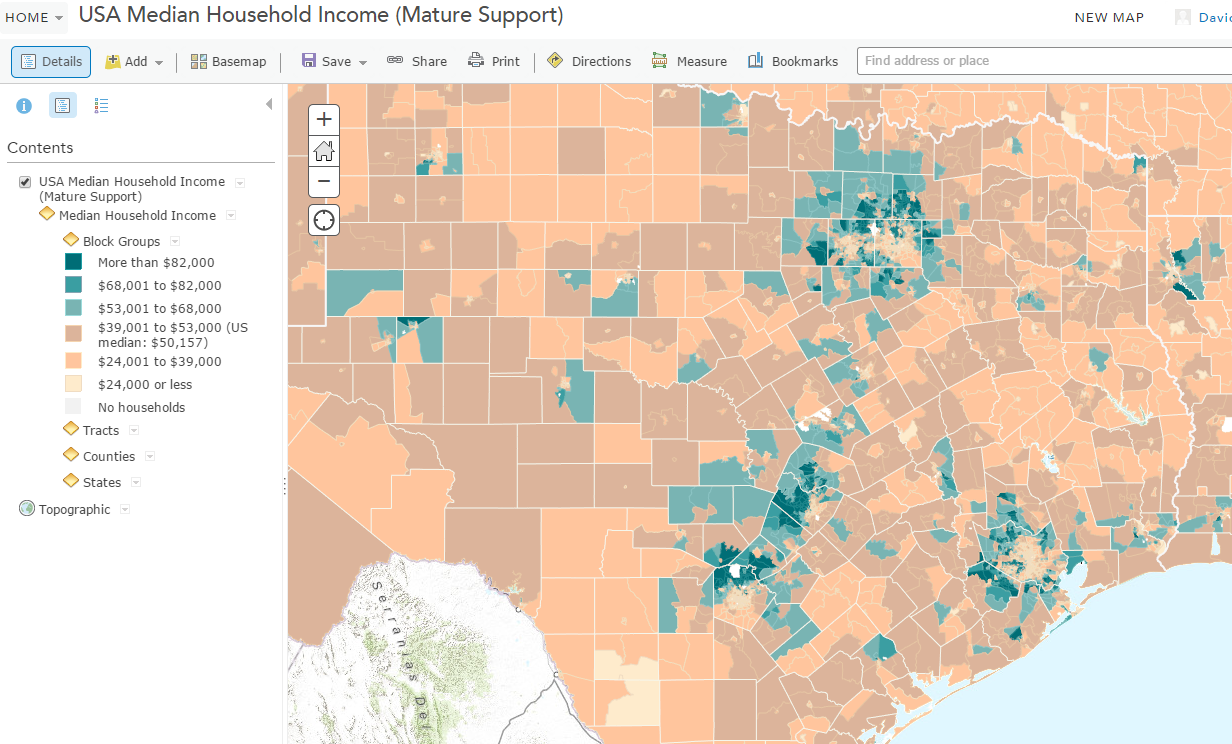 https://ut-austin.maps.arcgis.com/home/webmap/viewer.html?layers=da76de09076b4959ad005e1dc2c48049
Population Density
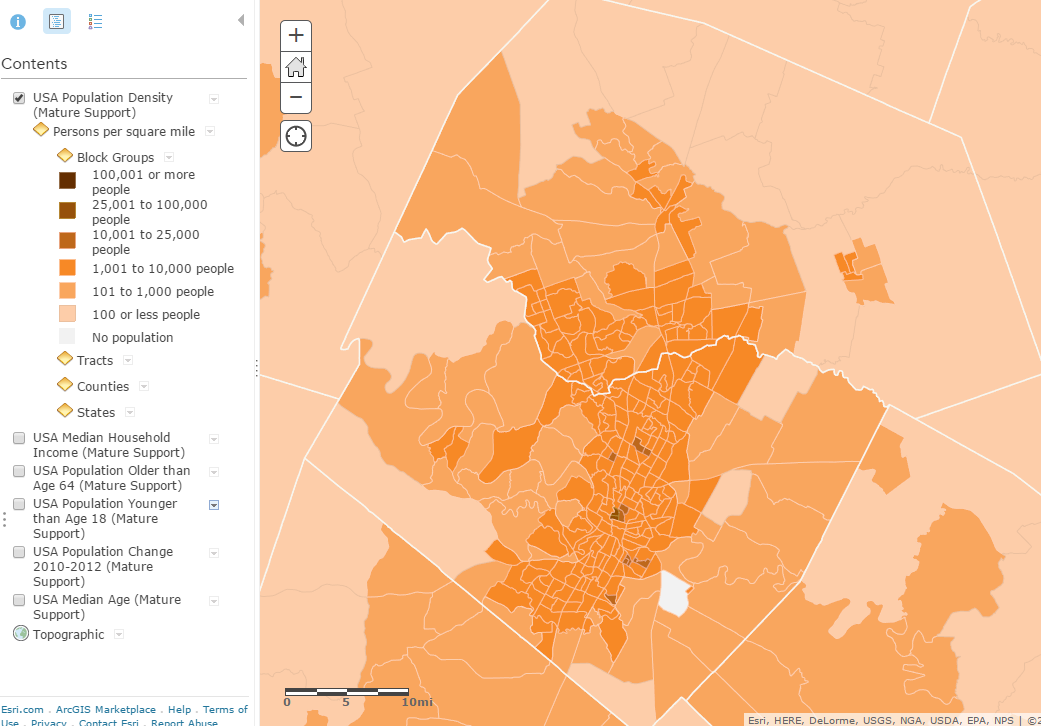 Median Age
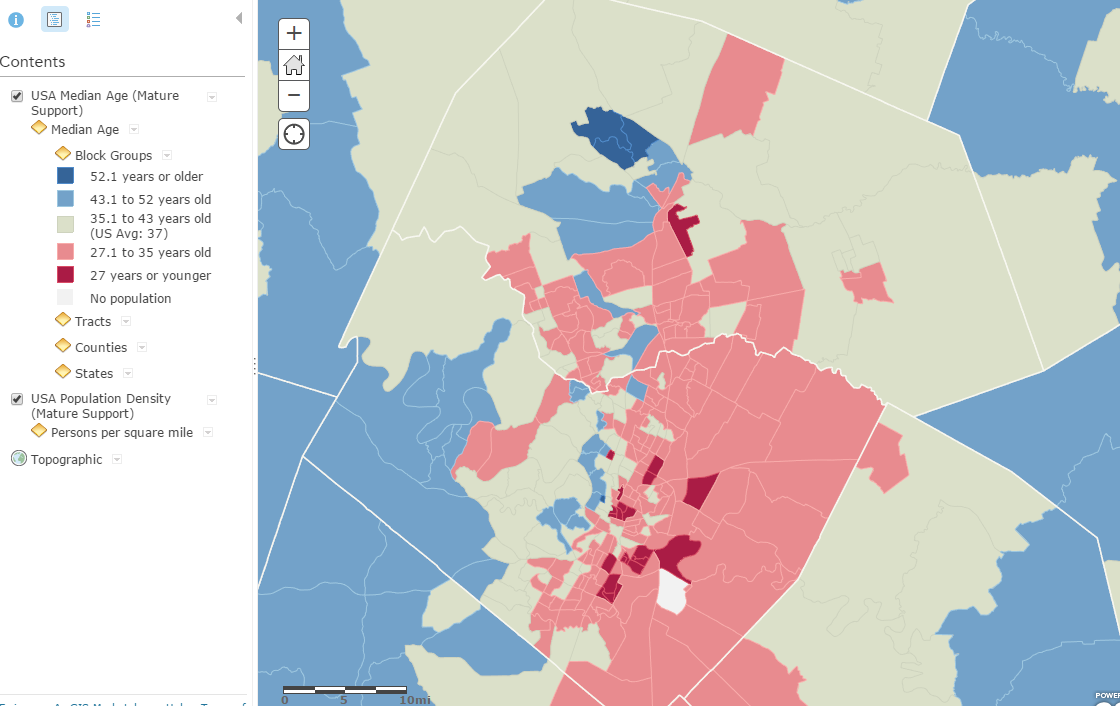 % Population 65 and older
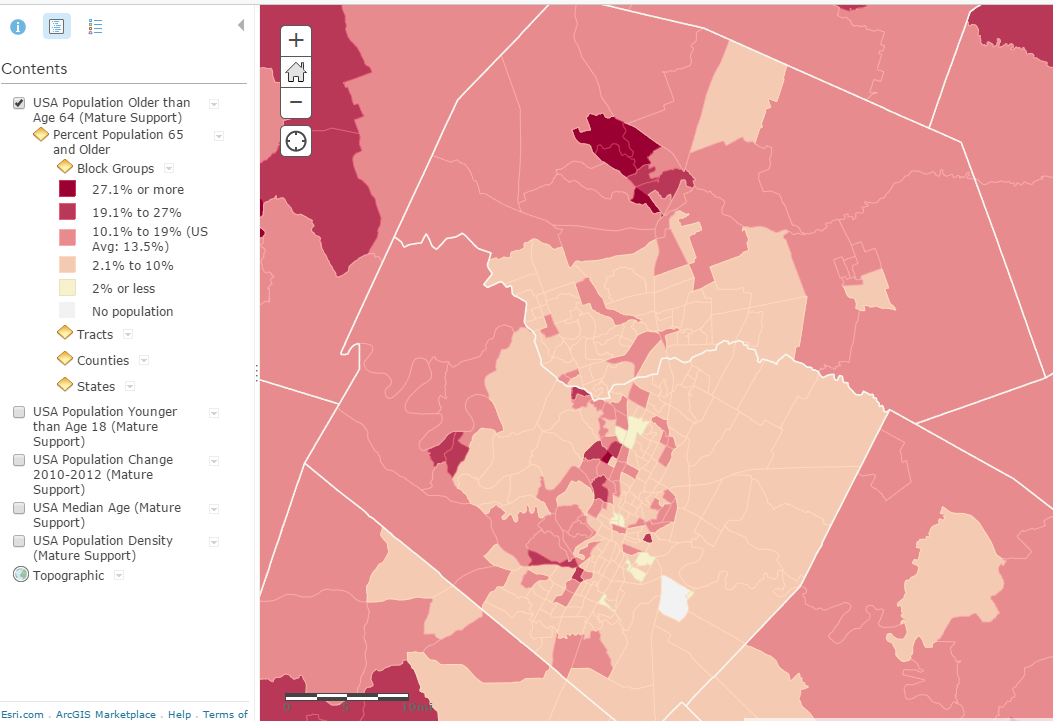 % Population under age 18
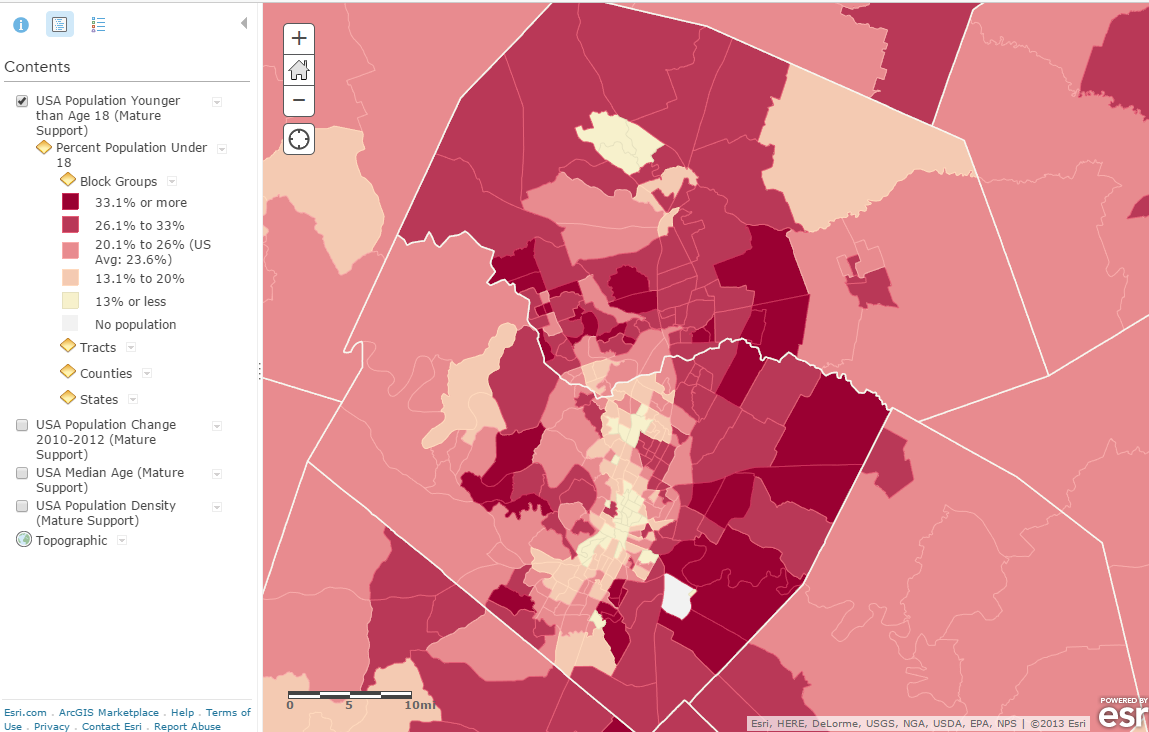 Annual Population Growth Rate
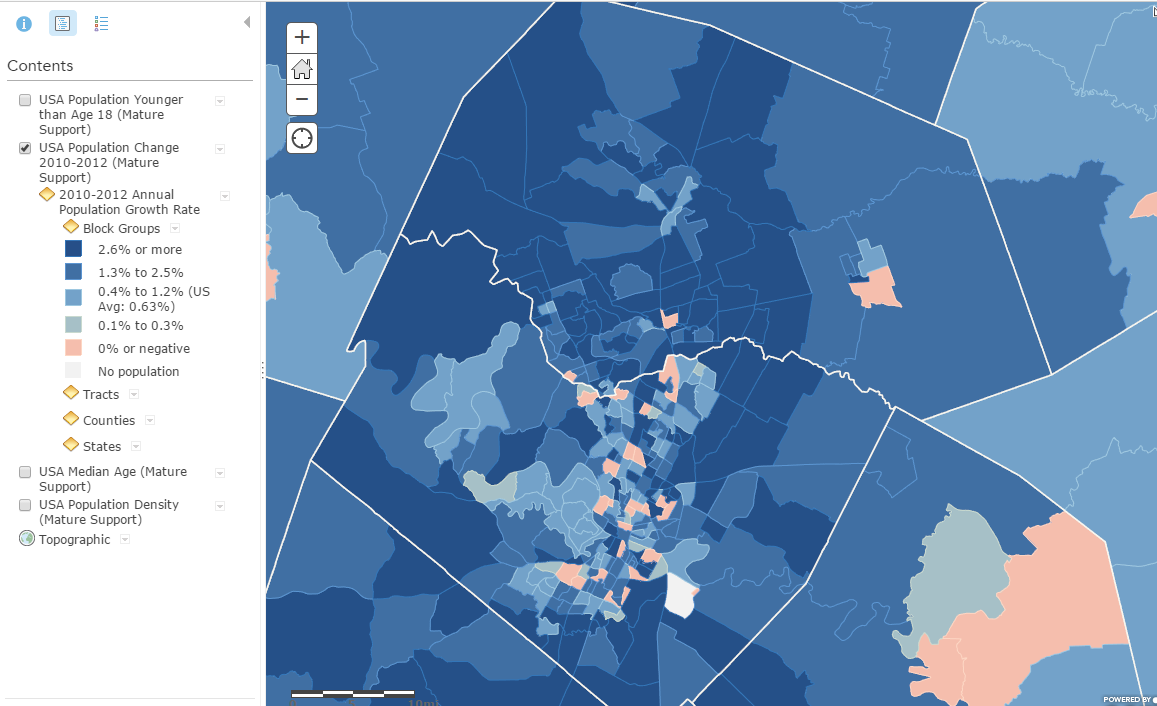 Median Household Income
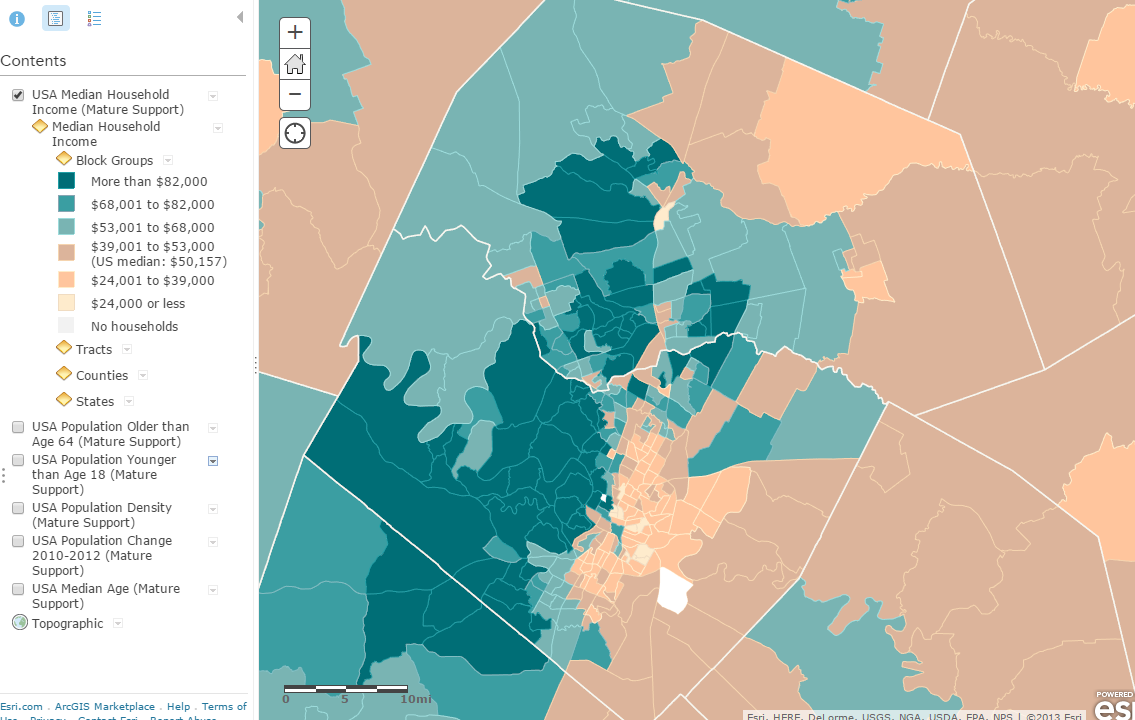 Average Household Size
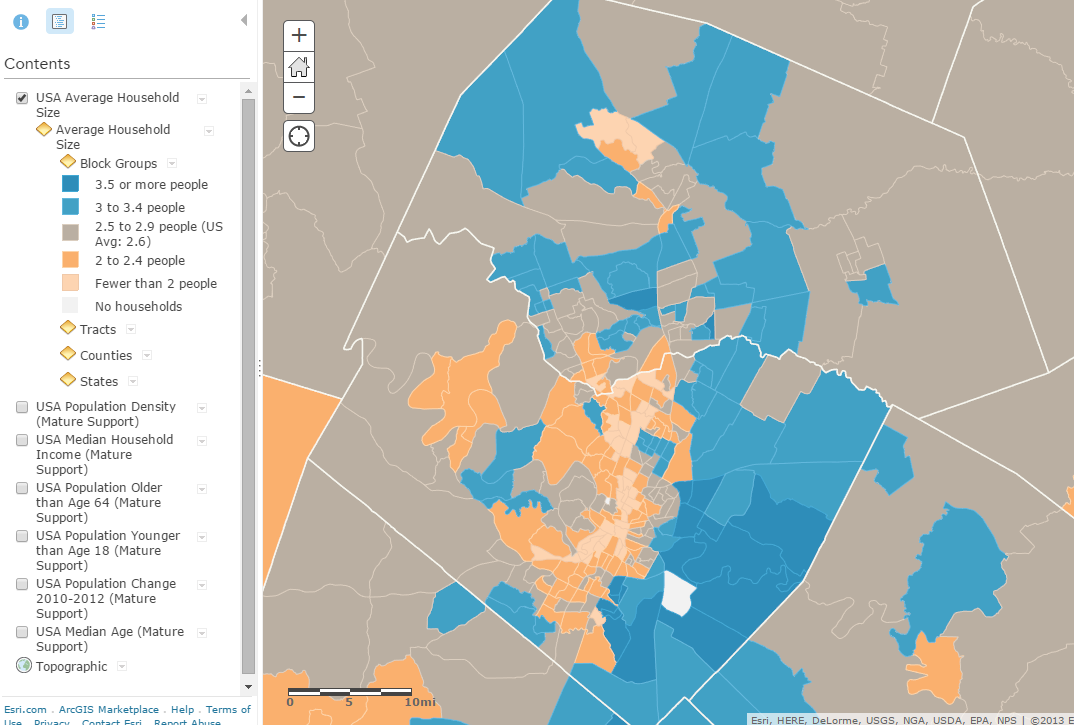 Social Vulnerability Index, Univ. of South Carolina
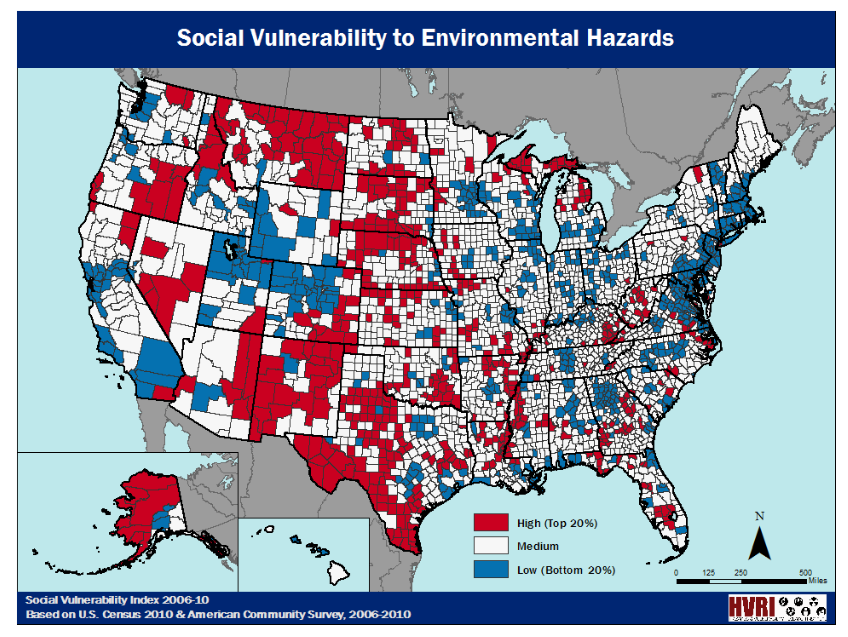 Finding the Right Data
Population, housing, economic & geographic data
Shapefiles prepared for GIS users
http://www.census.gov/
TIGERTopologically Integrated Geographic Encoding and Referencing System
TIGER is geographic data
State and county lines
Updated annually
For census data, American FactFinder (http://factfinder2.census.gov )
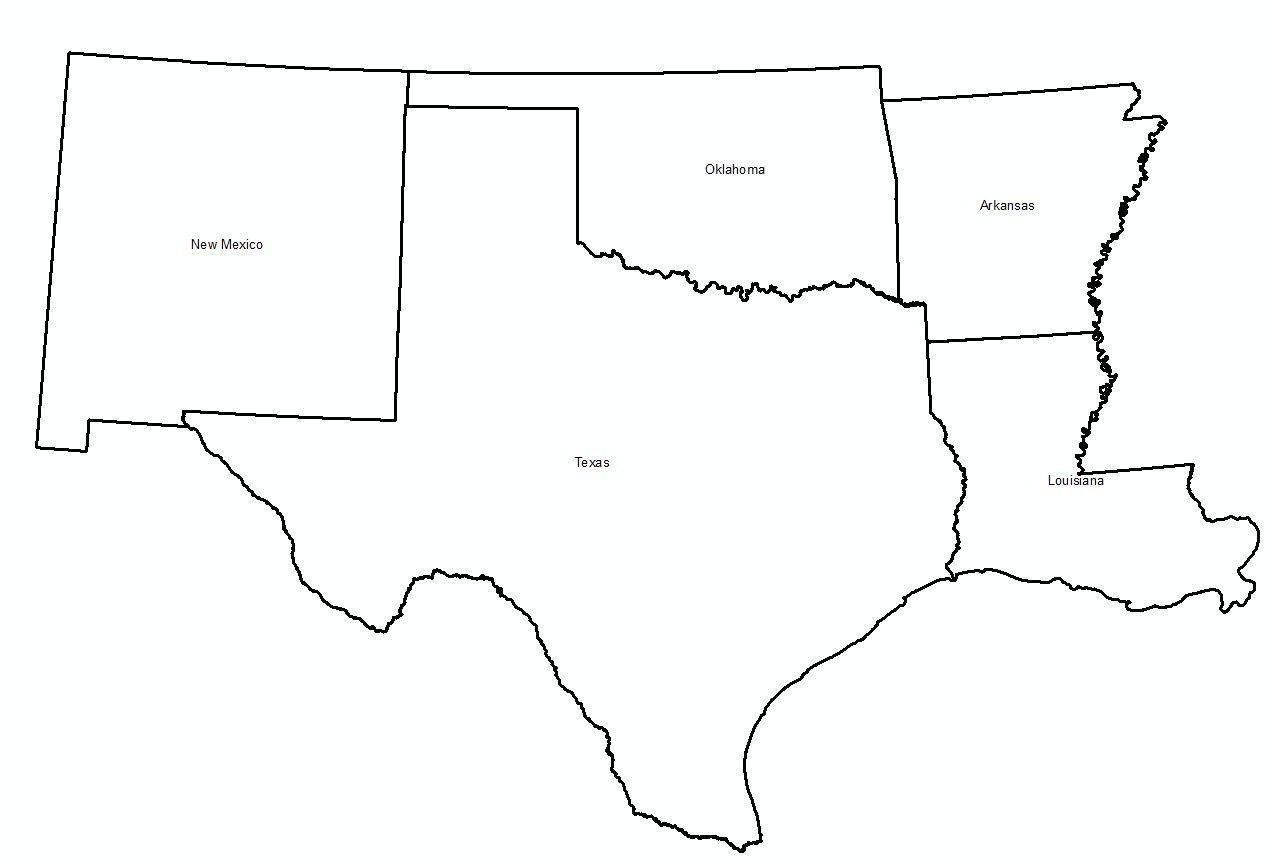 Standard Hierarchy of Census Geographic Entities
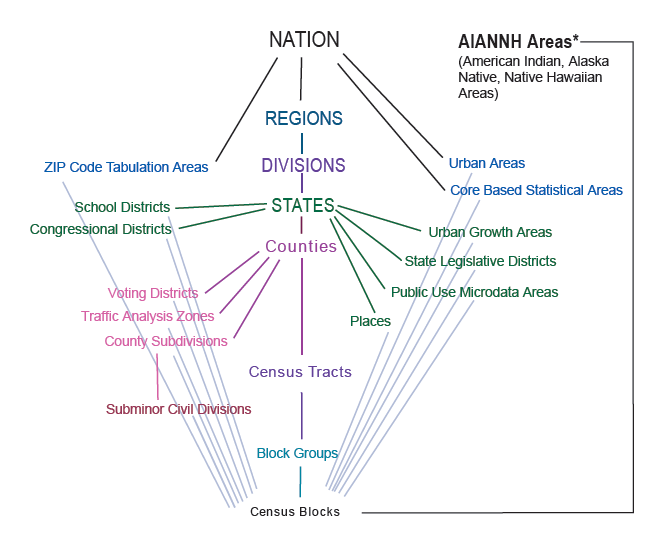 Getting TIGER Shapefiles
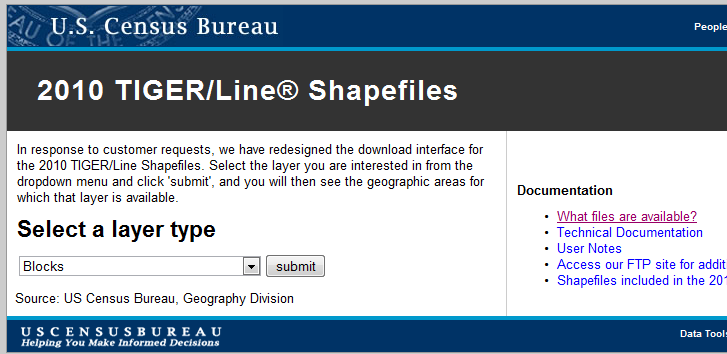 http://www.census.gov/cgi-bin/geo/shapefiles2010/main
Selecting Travis County, Texas
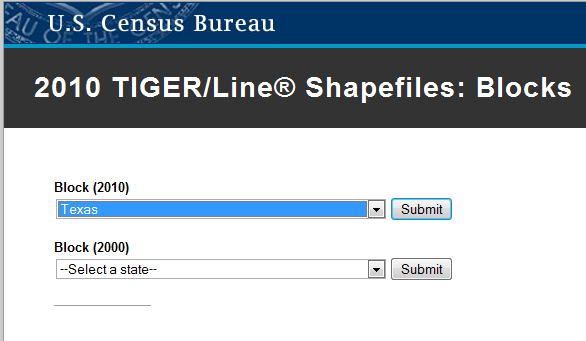 Pick a State
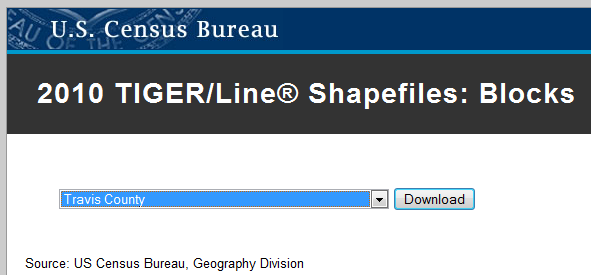 Pick a County
Travis County Census Tracts (218)
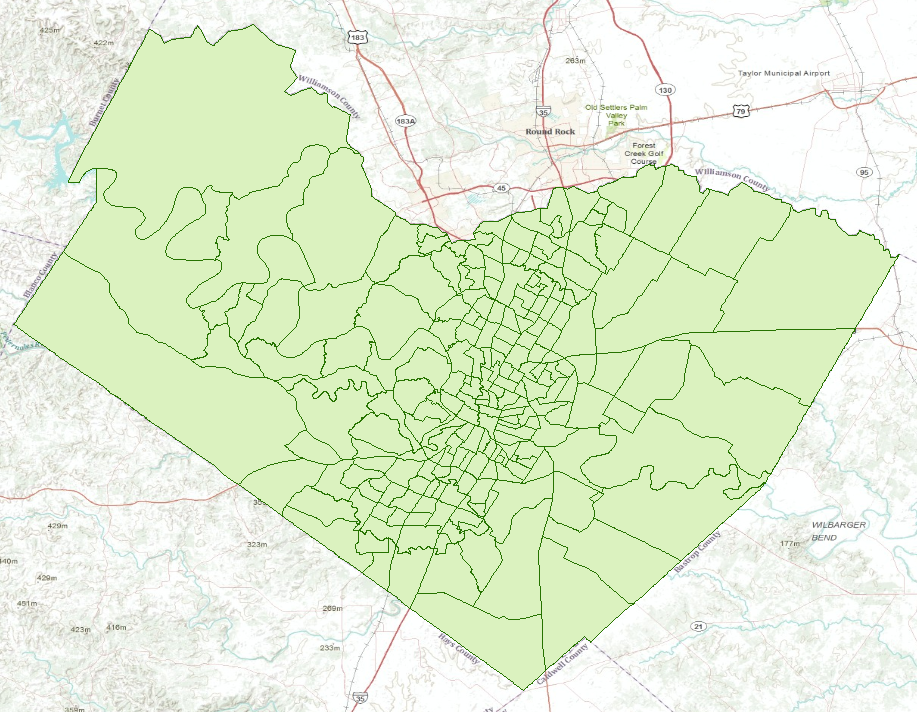 Travis County Census Blocks (15922)
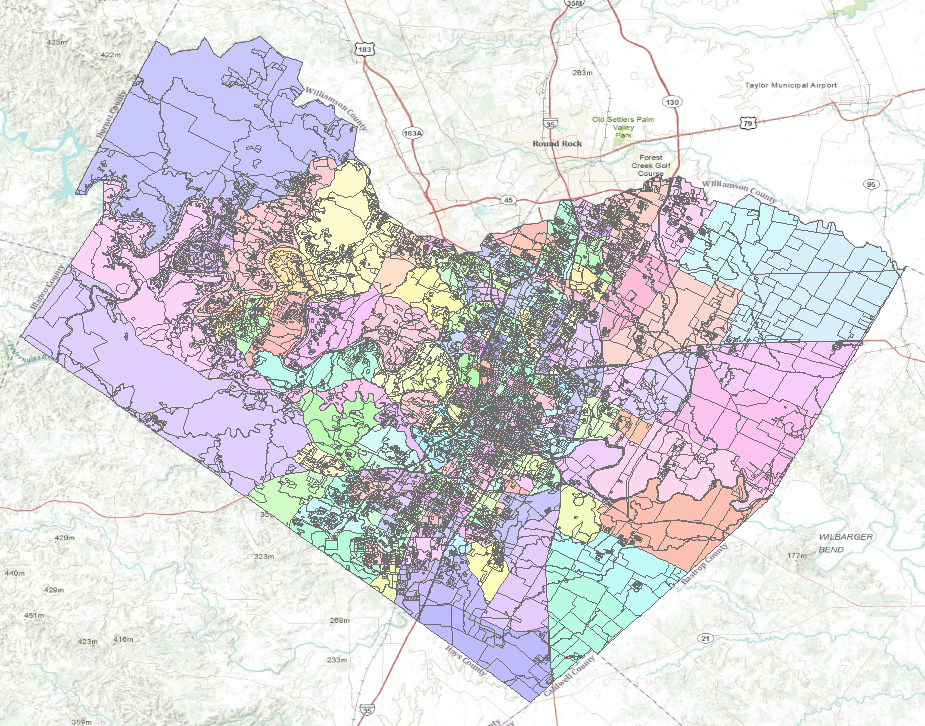 Average of 73 Blocks per Tract
Census Blocks
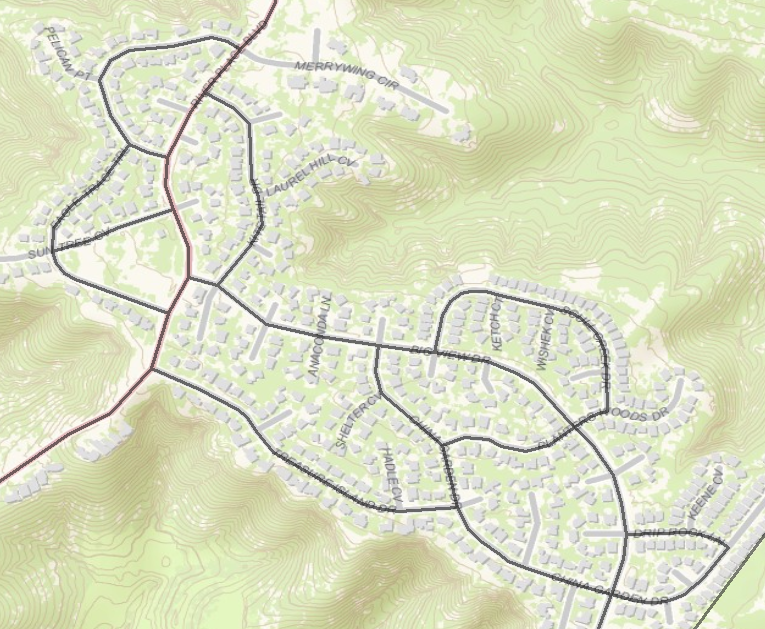 A Census Block (38 houses)
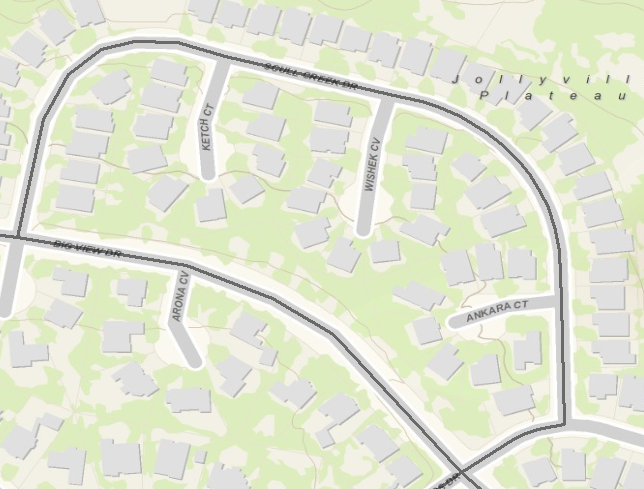 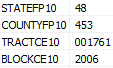 Texas
Travis
Census Shapefiles with Population
ftp://ftp2.census.gov/geo/tiger/TIGER2010BLKPOPHU/
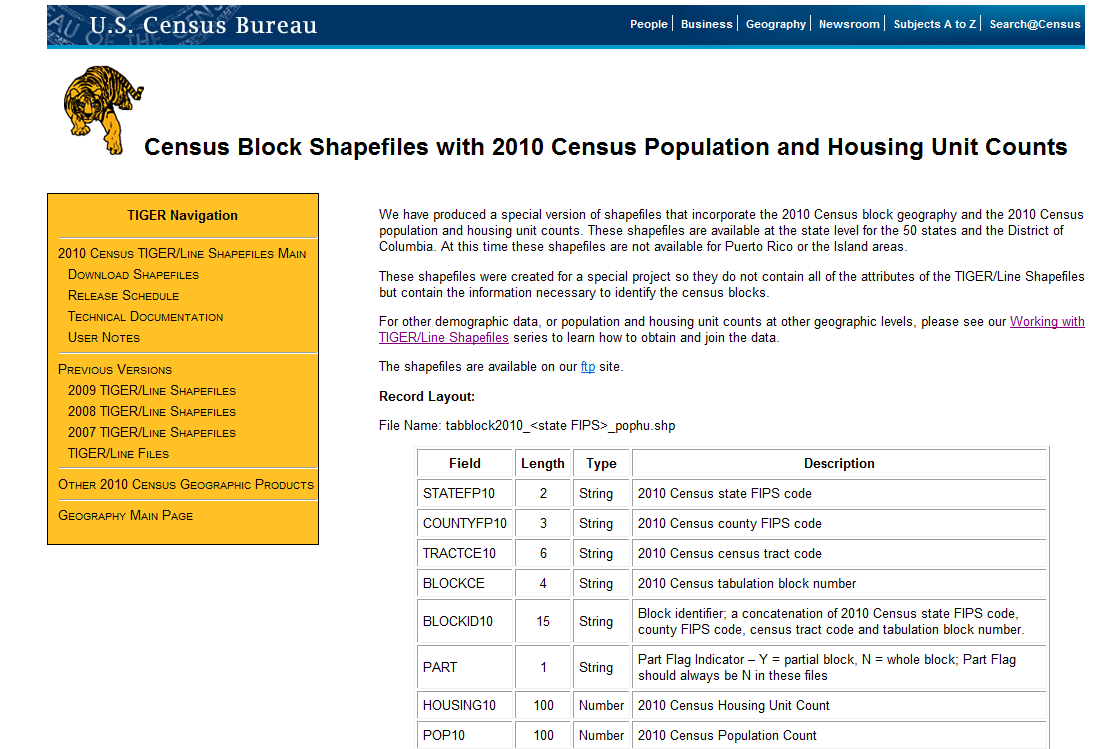 http://www.census.gov/geo/www/tiger/tgrshp2010/pophu.html
All the Census Blocks for a State
ftp://ftp2.census.gov/geo/tiger/TIGER2010BLKPOPHU/
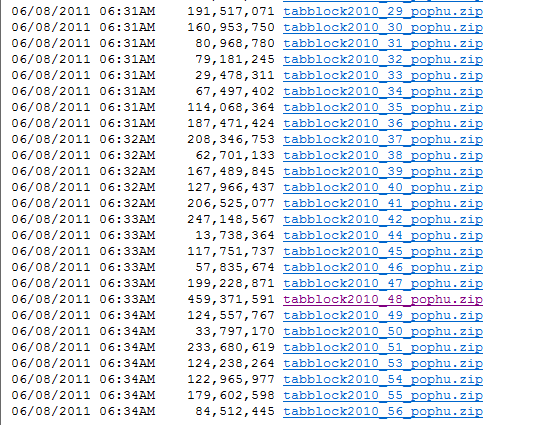 Census Blocks for Texas (914,231)
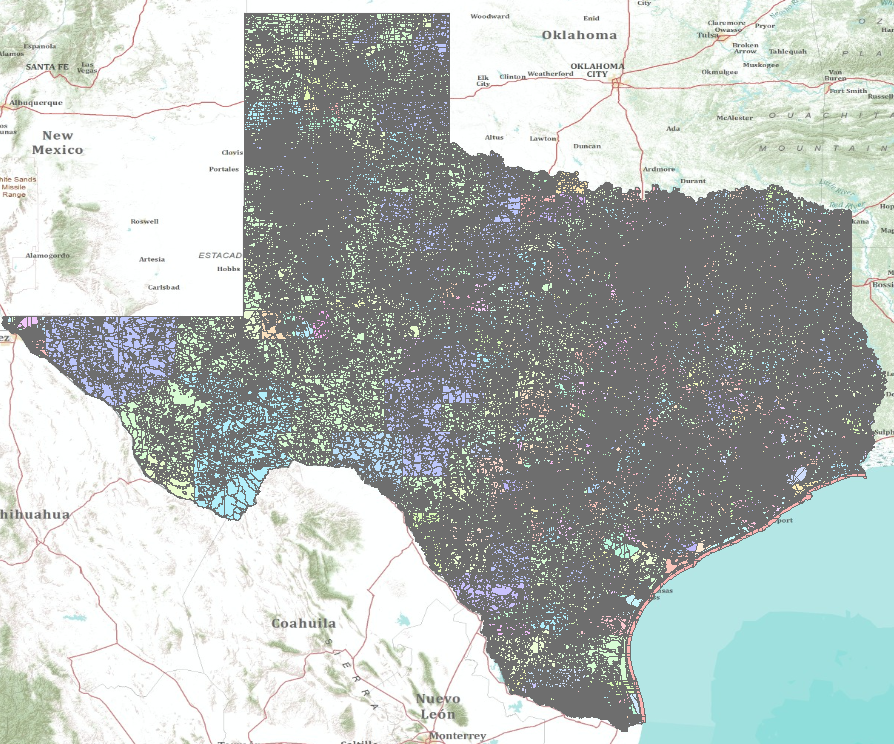 Census Blocks in Travis County
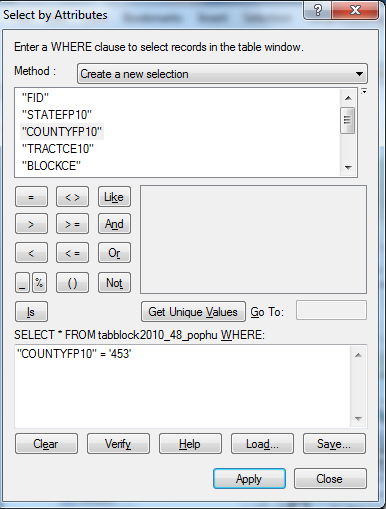 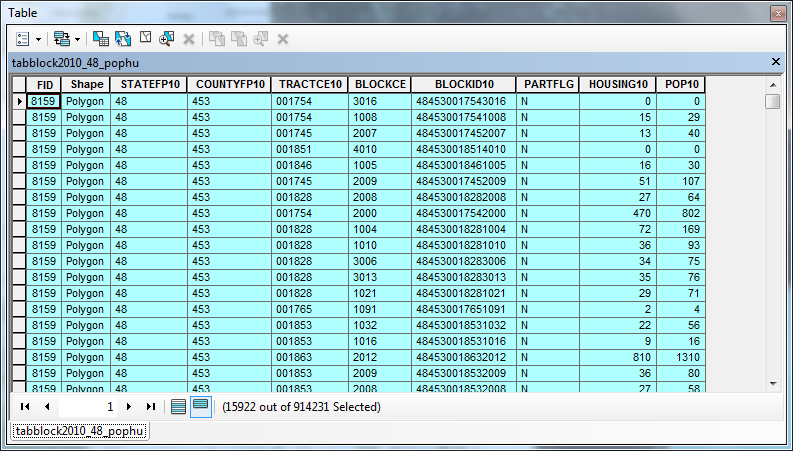 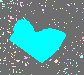 Population and Housing Units
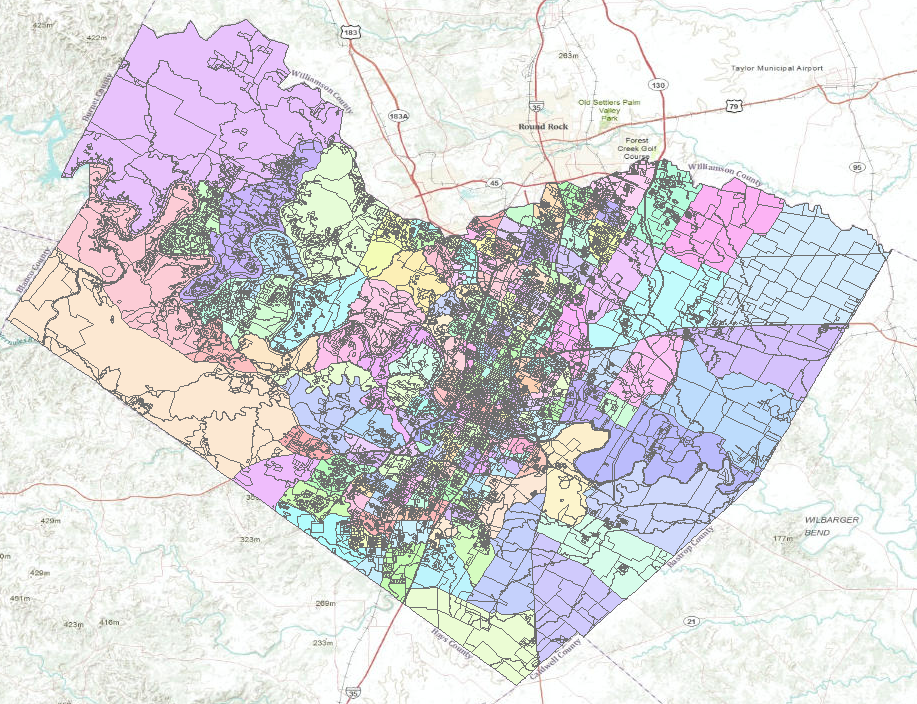 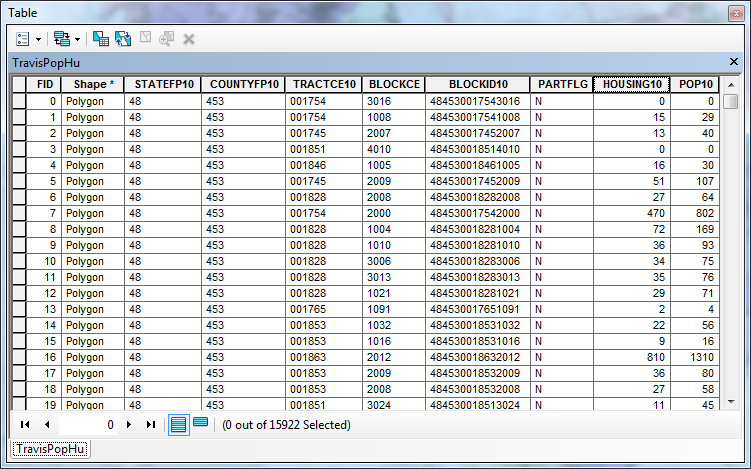 Population and Housing Units in Travis County
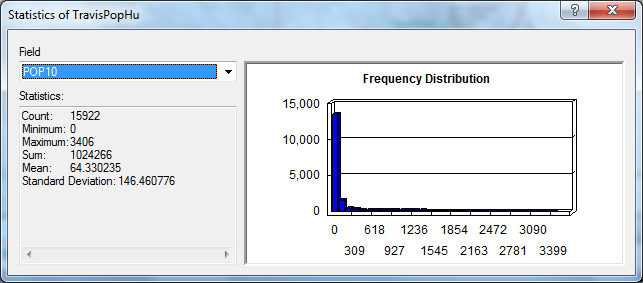 Population = 1,024,266
Pop/HU = 2.32
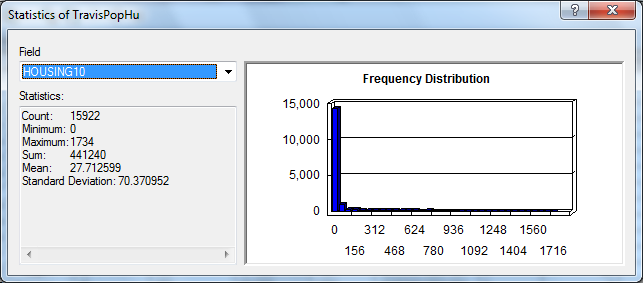 Housing Units = 441,240
Surface and Groundwater Systems
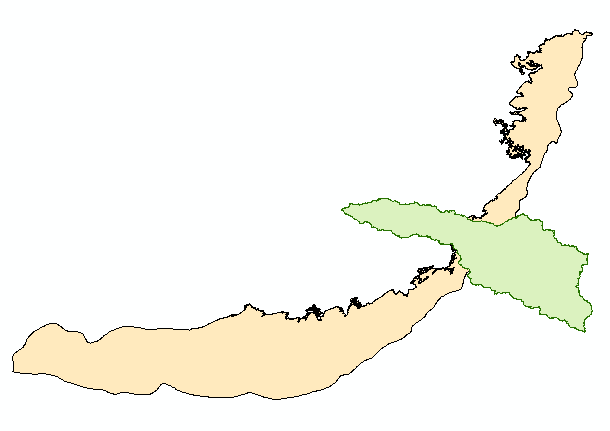 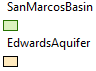 San Marcos Basin
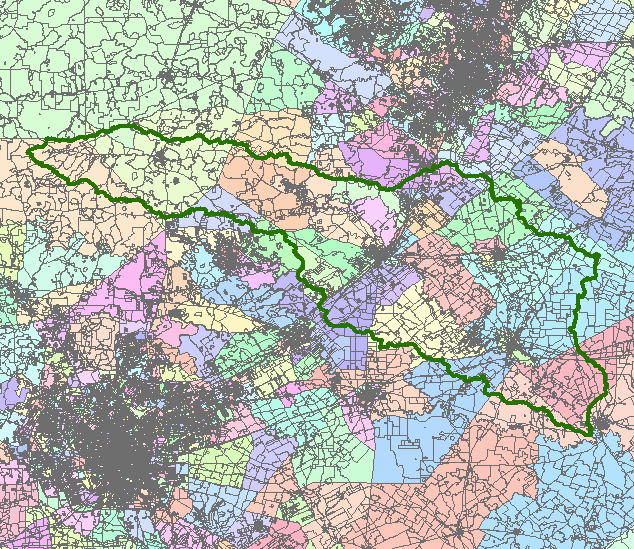 Austin
San Antonio
Clip Function
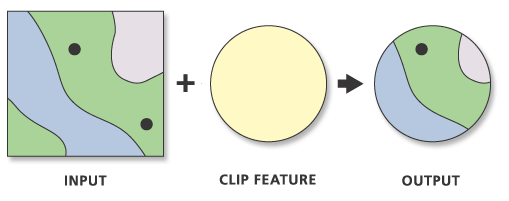 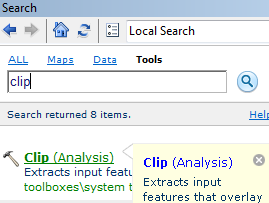 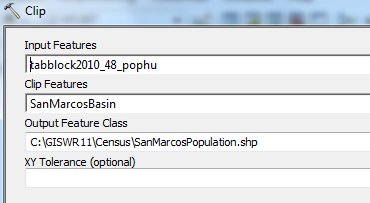 Population of the San Marcos Basin
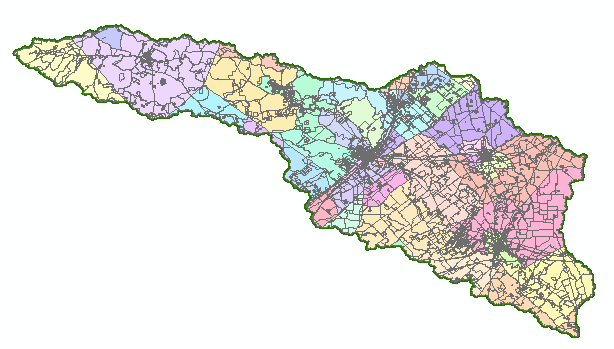 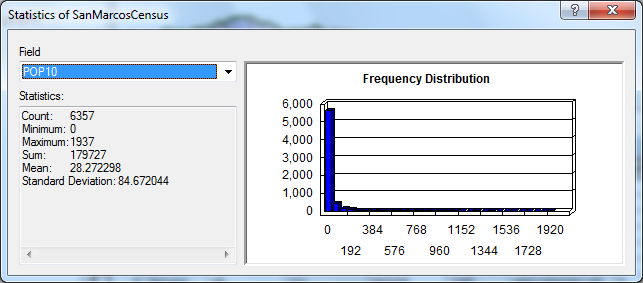 Population (2010) = 179,727
Edwards Aquifer
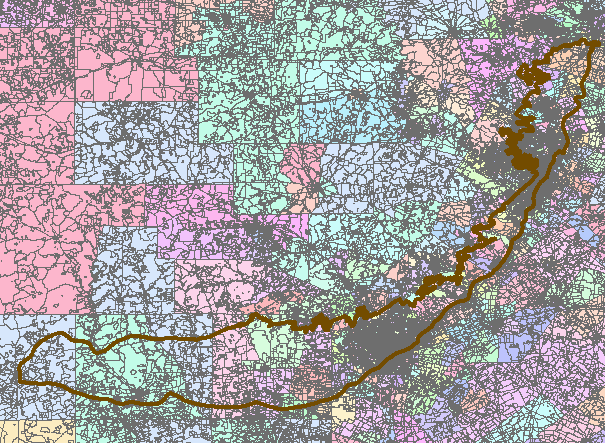 Population Living Over the Edwards Aquifer
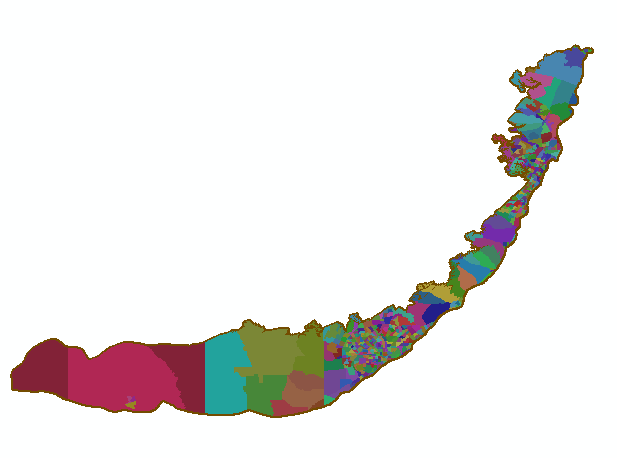 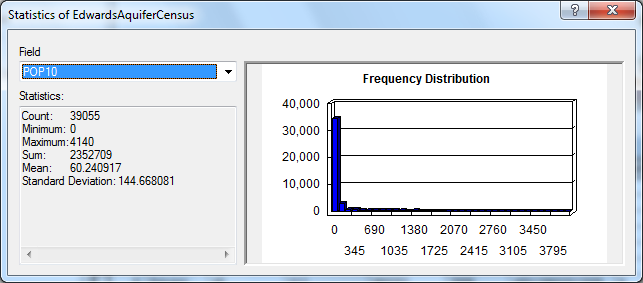 Population (2010) = 2,352,709
Small Tracts in High Population Areas
Large Tracts in Low Population Areas